Sept. 2024 Programmatic pid 122005 – General Engineering Services Agreement FY 2025 and FY 2026
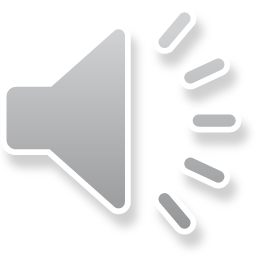 [Speaker Notes: This presentation will provide an overview of the District 11 General Engineering Services contract that will be placed on the upcoming programmatic selection for consultant design services.]
Project scope
District 11 typically uses this Contract for:
Items that the District does not have the capacity to complete in-house.
Items that the District does not have the in-house expertise to complete. 

This work could be from all areas on the required prequalification list. 

This contract does not include Geotechnical, Environmental, or R/W Acquisition Services

The District doesn’t currently have any specific projects assigned for this contract.
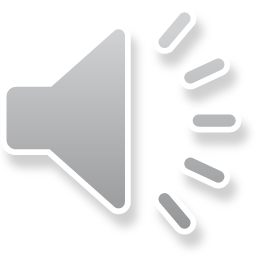 PID 122005 - General Engineering Services Agreement FY 2025 and FY 2026
[Speaker Notes: District 11 is requesting the above list of services through this contract.]
Consultant Prequalifications
Bicycle Facilities & Enhancement Design
Non-Complex and Complex Roadway Design 
Limited Right of Way Plan Development
Interchange Operations/Modification/Justification Study (IOS/IMS/IJS)
Safety Study
Limited and Complex Right of Way Plan Development
Level 1 and 2 Bridge Design 
Level 1 Bridge Inspection
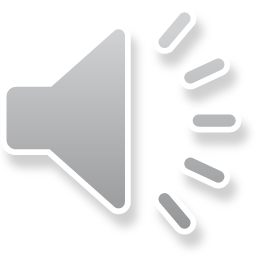 PID 122005 - General Engineering Services Agreement FY 2025 and FY 2026
[Speaker Notes: The consultant prequalifications required for this project are shown here.]
Consultant Prequalifications
Basic Traffic Signal Design, Traffic Signal System Design, and ITS Design and Operations
Limited and Complex Highway Lighting Design 
Environmental:
Public Involvement – C1 and C2 Level CE
Public Involvement – D1 and Higher Level CE
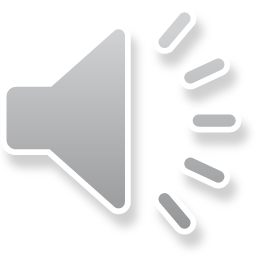 PID 122005 - General Engineering Services Agreement FY 2025 and FY 2026
[Speaker Notes: The consultant prequalifications required for this project are shown here.]
Thank you
Thank you for watching this video presentation for the General Engineering Services contract
District 11 appreciates your interest in partnering with us for a successful year
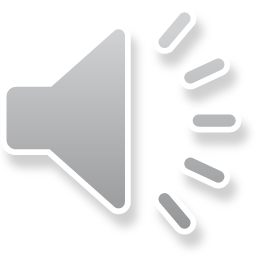 PID 122005 - General Engineering Services Agreement FY 2025 and FY 2026
[Speaker Notes: Thank you for watching this video.  Visit the ftp site for more photos and information.  Please remember that changes to this information and the detailed scope of work are possible.  Review the information in SAFE prior to submitting your LOI.]